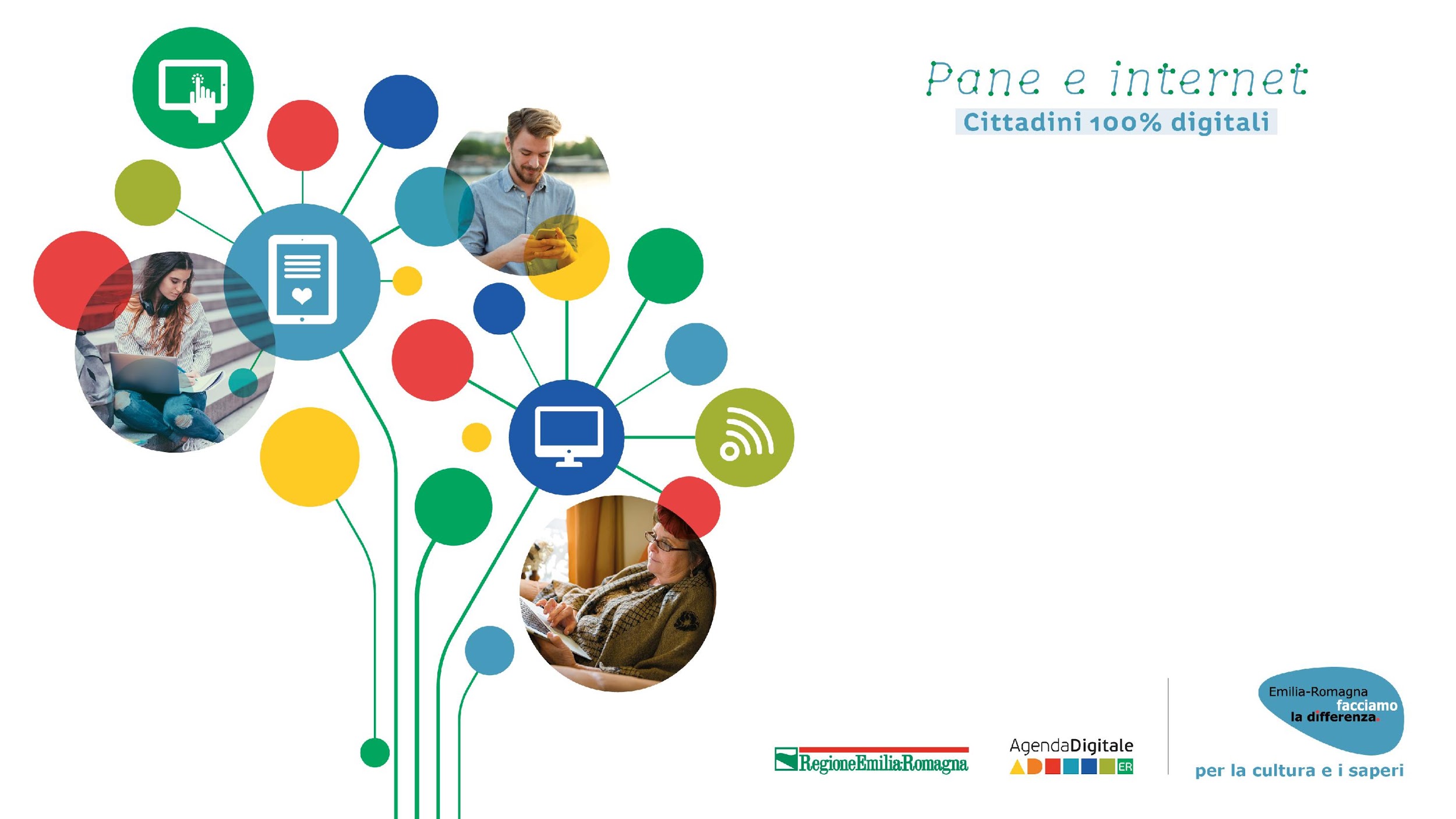 Esercitazioni per il corso di alfabetizzazione digitale I livello - PC
1.1 Navigare e cercare informazioni
Utilizzo «preferiti»
ESERCIZIO PRATICO
Devi eseguire le successive istruzioni:
1. Individua le icone dei browser sul dispositivo dell’esercitazione e apri uno di essi.
2. Vai al sito www.paneeinternet.it
3. Naviga nel sito utilizzando il menu principale, salva la pagina «il progetto»  nei preferiti.
4.  Chiudi la pagina e recupera tra i preferiti la pagina appena visitata.
Ricercare informazioni
ESERCIZIO PRATICO
Devi trovare queste pagine web usando un motore di ricerca:
1. La pagina web ufficiale del Comune di Bologna.
2. La pagina web ufficiale del servizio sanitario della Regione Emilia-Romagna.
3. La pagina web di Trenitalia per acquistare un biglietto ferroviario.
4. La pagina web ufficiale dell’aeroporto di Bologna.
Ricercare informazioni
QUIZ DI APPRENDIMENTO
Stai cercando informazioni sulla qualità del servizio ferroviario nel tuo Paese. Per trovarlo usi:
1. Google Chrome
2) Enit (Agenzia Nazionale Turismo)
3) Google Drive
1.2 Valutare dati, informazioni e contenuti digitali
Valutare dati, informazioni e contenuti digitali
QUIZ DI APPRENDIMENTO
Clicca sui tre link sottostanti e poi rispondi: qual è il sito web ufficiale di Ryanair?
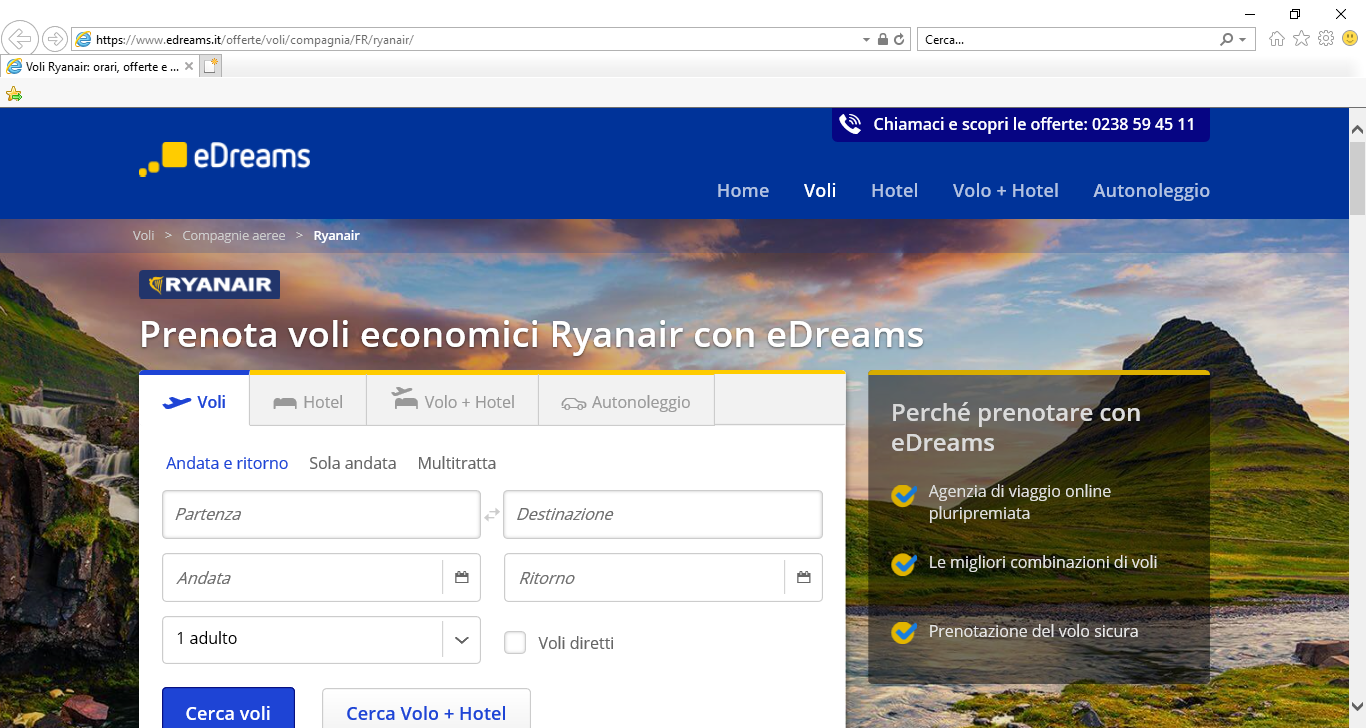 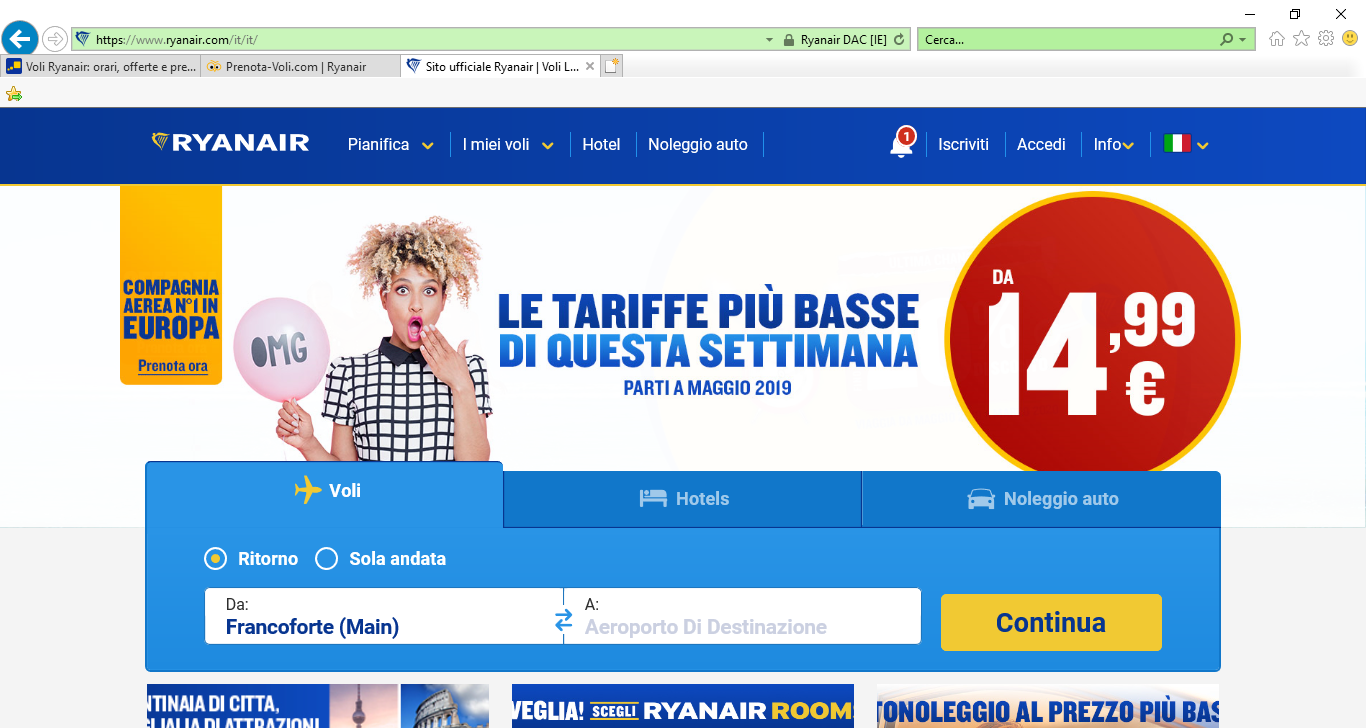 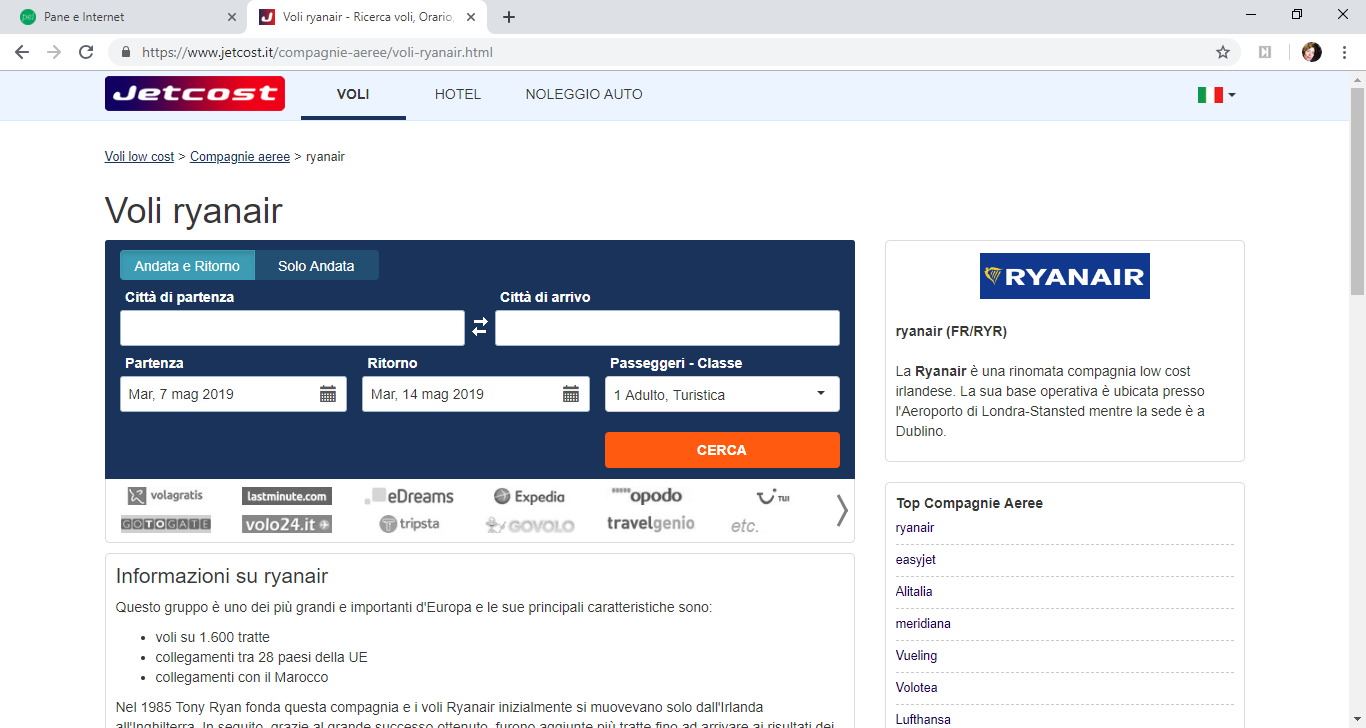 https://www.edreams.it/offerte/voli/compagnia/FR/ryanair/
https://www.jetcost.it/compagnie-aeree/voli-ryanair.html
https://www.ryanair.com/it/it/
1.3 Gestire dati, informazioni e contenuti digitali
QUIZ DI APPRENDIMENTO 
Associa ad ogni tipo di file che vedi nella colonna sinistra l’estensione ad esso corrispondente che vedi in colonna destra.
Gestire dati, informazioni e contenuti
ESERCIZIO PRATICO
Gestisci file e cartelle 1
Gestire dati, informazioni e contenuti
Devi salvare un file, fornito dal docente/tutor, in una cartella. Dopo avere chiuso tutte le applicazioni, ritrova il file, rinominalo, spostalo, fanne una copia, incolla e poi cancella il file.
ESERCIZIO PRATICO
Gestisci file e cartelle 2
Gestire dati, informazioni e contenuti
Devi ordinare dentro cartelle alcune fotografie, fornite dal docente, che risultano scattate in diverse stagioni degli anni 2017 e 2018. Le cartelle saranno ordinate per stagione e anno. Devi prima creare le cartelle, poi copiare i file delle foto, a seconda delle stagioni in cui sono state scattate, all’interno della cartella giusta. Poi devi riordinare i file secondo i criteri consentiti nella cartella. Alla fine devi copiare tutte le cartelle in un dispositivo esterno o su un servizio cloud storage.
2.6 Interagire con gli altri attraverso le tecnologie digitali
QUIZ DI APPRENDIMENTO 
Classifica ognuno dei mezzi di comunicazione scrivendo fra le parentesi quadre la lettera S se sincrono e la lettera A se asincrono.
Sincrono e asincrono
Forum [  ]
Email [  ]
Blog [  ]
Video conferenza [  ]
Audio chiamata [  ]
Chat [  ]
2.2 Condividere informazioni attraverso le tecnologie digitali
ESERCIZIO PRATICO
Condividere file
Invia una mail con un file allegato all’indirizzo email indicato dal docente/tutor.
Il tutor o docente ti invieranno una mail di risposta con lo stesso allegato
Scarica il file che troverai allegato alla loro email.
2.5 Esercitare la cittadinanza attraverso le tecnologie digitali
Servizi online
___________________________________________________
ESERCIZIO PRATICO

Devi ricercare (senza acquistare) un biglietto del treno/corriera indicando città di partenza e di destinazione, il giorno e l’orario preferito per la partenza. 
Trova i siti/app che offrono questo servizio distinguendo quello ufficiale da altri rivenditori.
Compilare un modulo online
___________________________________________________________
ESERCIZIO PRATICO
Devi compilare alcuni campi di tipo testo, elenco a discesa, radio button/casella di spunta, scelta di data, ecc. per accedere ad un servizio offerto da un sito web scelto dal docente.
2.4 Netiquette
Netiquette di base per email e scrittura online
ESERCIZIO PRATICO
Leggi la seguente email e individua le scorrettezze dal punto di vista delle regole di etichetta per la gestione mail e per la scrittura:
A:  direttore@banca.it
CC: moglie@emailpersonale.it 
Oggetto: Caro Direttore
Caro Direttore,
le mando questa lettera per avvertirla che sta per arrivare la mia RICHIESTA DI AUMENTO del fido.
confidando sulla sua cortese attenzione la saluto.
CIAO :)
QUIZ DI APPRENDIMENTO 
Ti sei appena iscritto ad una community professionale online e vuoi presentarti nel forum generale. Seleziona il modo più appropriato per farlo tra le tre scelte seguenti:
Netiquette di base per email e scrittura online
a) HEY GENTE! È FANTASTICO FAR PARTE DI QUESTA COMMUNITY!!! SPERO CHE VI PIACERANNO I MIEI POST!! SALUTI!!!
b) Carissimi, grazie per aver accettato la mia registrazione alla community. Spero che avremo l’opportunità di discutere su molti argomenti interessanti. Buona giornata!
c) Grazie a # scubadj x l’invito. Questo Sito Web sembra fantastico!
2.1 Gestire l’identità digitale
Gestione sicura degli account
ESERCIZIO PRATICO
Gestione sicura degli account
1) Apri il link ad un forum che ti ha fornito il docente.
2) Crea un account su questo forum.
3) Scegli cosa inserire nelle tue informazioni personali tenendo conto che il forum è pubblico.
4) Elimina l’account in modo permanente.
Gestione della reputazione
ESERCIZIO PRATICO
1. Vai sul motore di ricerca preferito e ricerca il tuo nome.
2) Verifica se nei risultati appari anche tu e se le informazioni che ti riguardano sono appropriate per essere di dominio pubblico.
3) Apri una rete social dove sei iscritto e visualizza il tuo profilo personale come se fossi non tu, ma una persona diversa (anonimo, amico, ecc.).
4) Verifica quali delle tue informazioni personali sono visibili a tutti.
3.1 Proteggere  i dispositivi
Descrivi i rischi che corre il dispositivo nelle seguenti tre situazioni e quali comportamenti adottare per evitarli:
Rischi hardware
1) Il dispositivo è collegato alla rete elettrica durante un forte temporale.
2) Utilizzi il notebook stando sempre seduto sul divano.
3) Scolleghi direttamente un USB drive.
ESERCIZIO PRATICO
Leggi la seguente email e individua gli elementi sospetti:
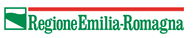 Messaggi sospetti
Da: Denise Warren (rhd@brunet.bn)
Oggeto: ACCETTA PER FAVORE LA MIA DONAZIONE !!!
Buongiorno,
sono la signora Denise Warren e la mia Fondazione ha deciso di donarle 1,2 milioni di dollari. Per ulteriori dettagli su come ricevere la donazione, ci mandi una mail cliccando su questo indirizzo: base.line@aol.com
Cordiali saluti,Warren D, LLC®
base.line@aol.comCopyright©2018 Warren D, Fondazione LLC® Tutti i diritti riservati
ESERCIZIO PRATICO
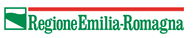 Aggiornamento e backup
1) Apri la schermata che riassume lo stato di aggiornamento/la versione del sistema operativo in uso.
2) Individua l’antivirus nel sistema in uso e recati nella schermata che ne riassume lo stato di aggiornamento/numero di versione.
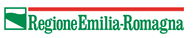 3.2 Proteggere i dati personali e la privacy
QUIZ DI APPRENDIMENTO 
Quali informazioni un tuo profilo pubblico dovrebbe mostrare?
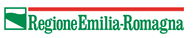 Proteggere i dati personali
a) Nome, data di nascita, sesso, religione.
b) Nome, numero di telefono, città.
c) Nick name (soprannome), città, sport preferiti.
ESERCIZIO PRATICO
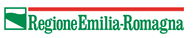 Navigazione privata
1) Usando il browser del tuo dispositivo, blocca e sblocca i cookies.
2) Usando il browser del tuo dispositivo, apri la cronologia e cancella una voce.
3) Attiva la funzione “Incognito” del tuo browser e naviga.
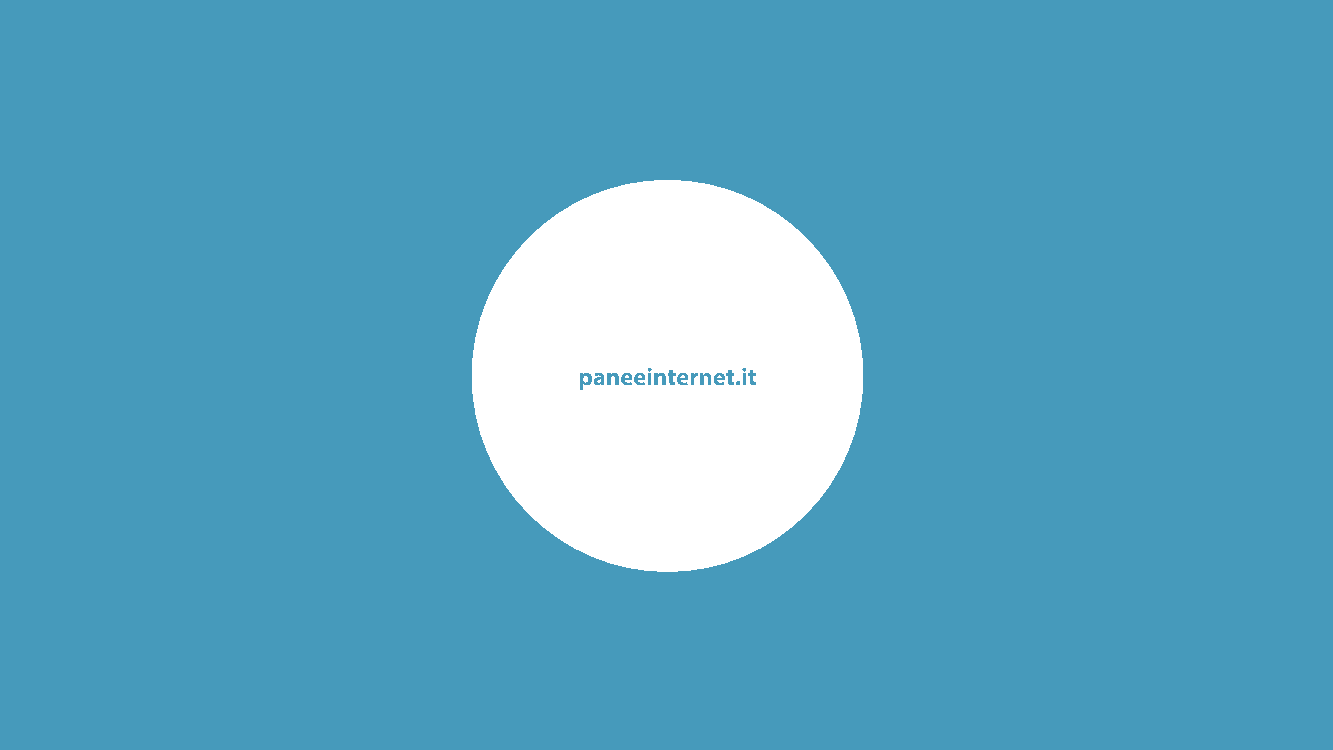